Assessment of Fair Housing (AFH)
City of Wilmington 
& 
Wilmington Housing Authority
What is an Assessment of Fair Housing (AFH)?
The AFH is required by HUD.  
The AFH includes:
An analysis of fair housing data, 
An assessment of fair housing issues and contributing factors, and 
An identification of fair housing priorities and goals.
Why Conduct an AFH?
Affirmatively Furthering Fair Housing (AFFH) is a legal requirement that federal agencies and their grantees further the purposes of the Fair Housing Act.
Fair Housing Act
The Fair Housing Act prohibits discrimination in the sale, rental, and financing of dwellings, and in other real estate-related transactions because of race, color, religion, sex, familial status, national origin, or disability.  

For the purposes of the AFFH rule, the duty to “affirmatively further fair housing” means taking meaningful actions, in addition to combating discrimination, that overcome patterns of segregation and foster inclusive communities free from barriers that restrict access to opportunity based on protected characteristics. 24 CFR § 5.152
Fair Housing Issues
Segregation/Integration
Racially or Ethnically Concentrated Areas of Poverty (R/ECAPS)
Disparities in Access to Opportunities
Disproportionate Housing Needs
Housing Choice
Segregation
Wilmington Population -  71% White & 19% Black 
Black Population as % of Pop down 6% 1990-2010
Same trends in region
Hispanic Population increase 5% 1990-2010
Racial segregated residential patterns
Two Racial/Ethnically Concentrated Areas of Poverty           (R/ECAPS)
R/ECAP – Northside & Southside – 6,800 pop; 
R/ECAP -  77% Black; 45% families w/children
[Speaker Notes: Should follow this with a map…. For those visual folks… it quickly conveys the segregation and concentration…]
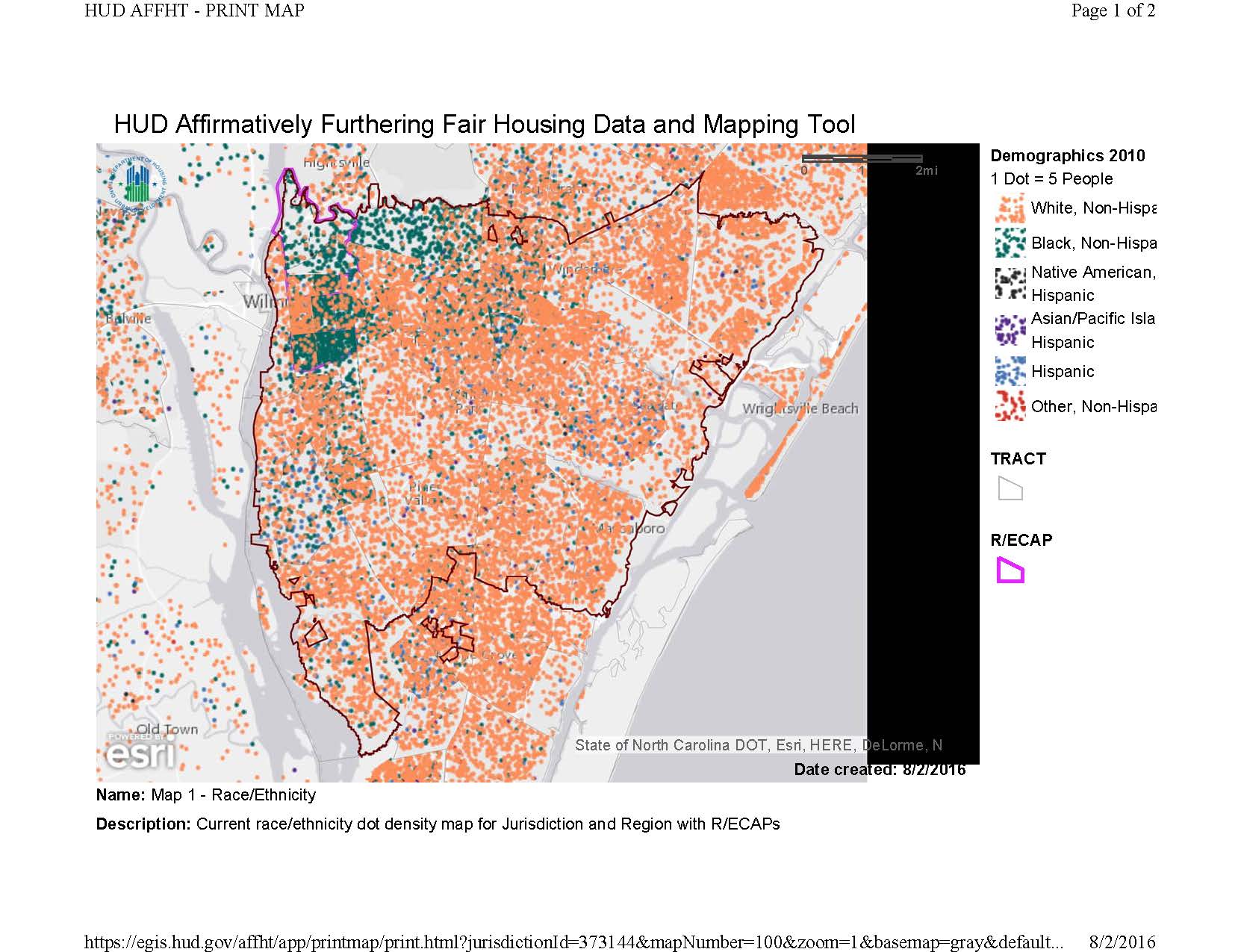 Racially/Ethnically Concentrated Areas of Poverty  R/ECAP
Concentrated poverty has been found to have a long-term effect on outcomes for children growing up in these neighborhoods related to a variety of indicators including crime, health and education and future employment and lifetime earnings
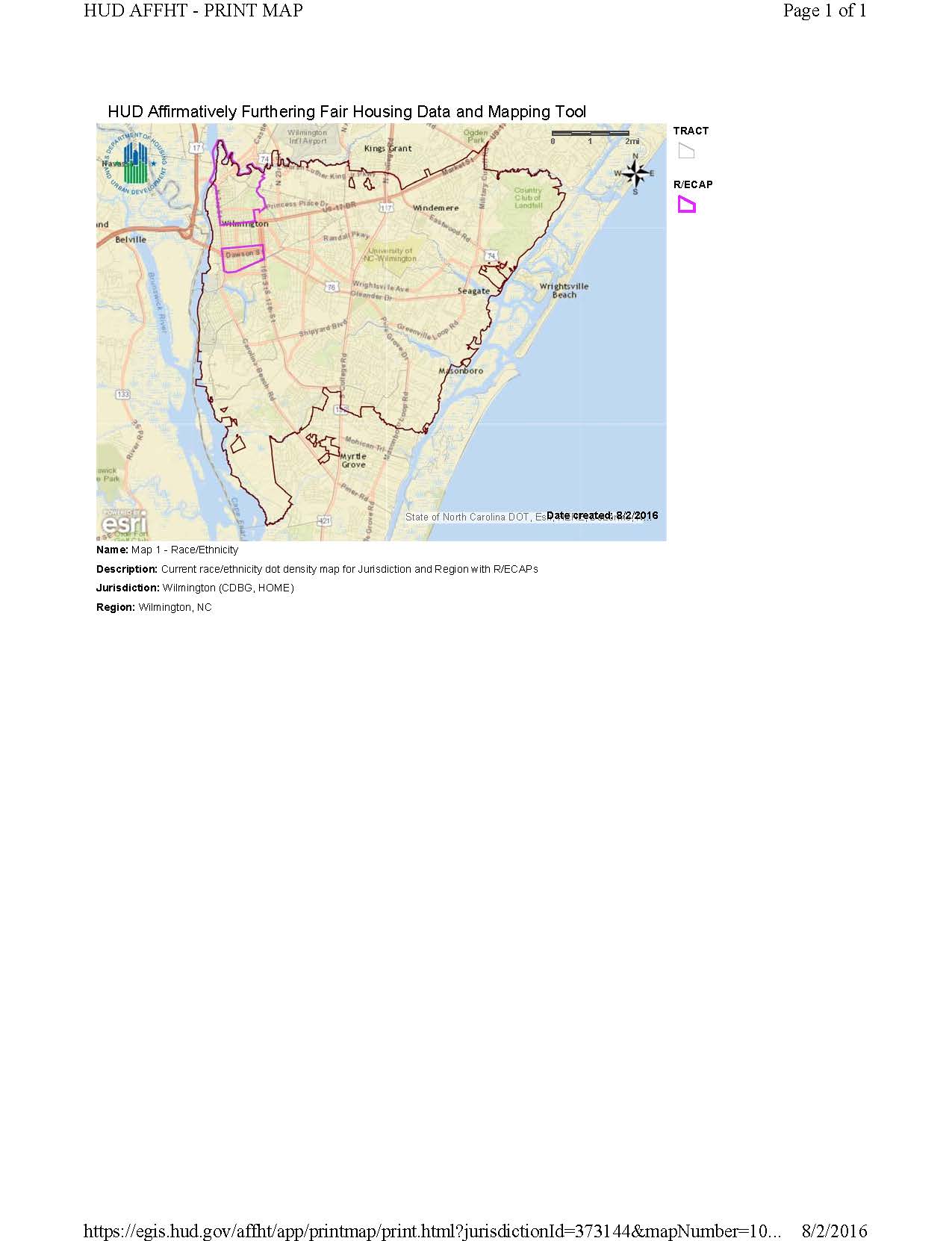 Opportunity Disparity
Opportunity Disparity measured by Opportunity Index (Score)
African Americans score lower than Whites on:
Low Poverty (reside in low poverty areas)
School Proficiency 
Labor Participation/Employment 
Housing Need 
Blacks (58%) and Hispanics (66%) experience housing problems at higher percentage than Whites (39%), including severe housing problems
Blacks (31%) experience cost burden at 10 points more than Whites (20%); and Hispanics (24%) at 4 points more than Whites
Low Poverty
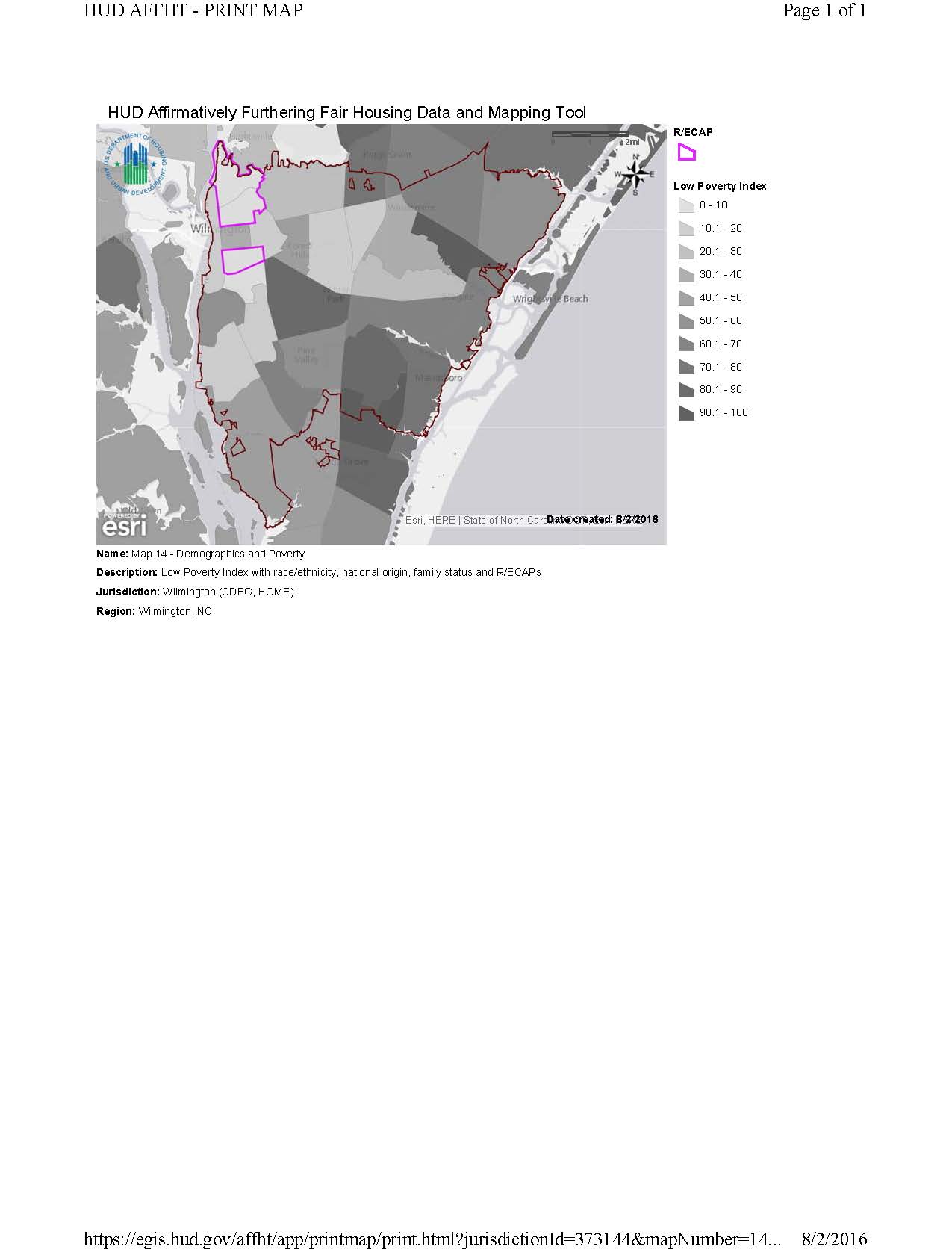 School Proficiency
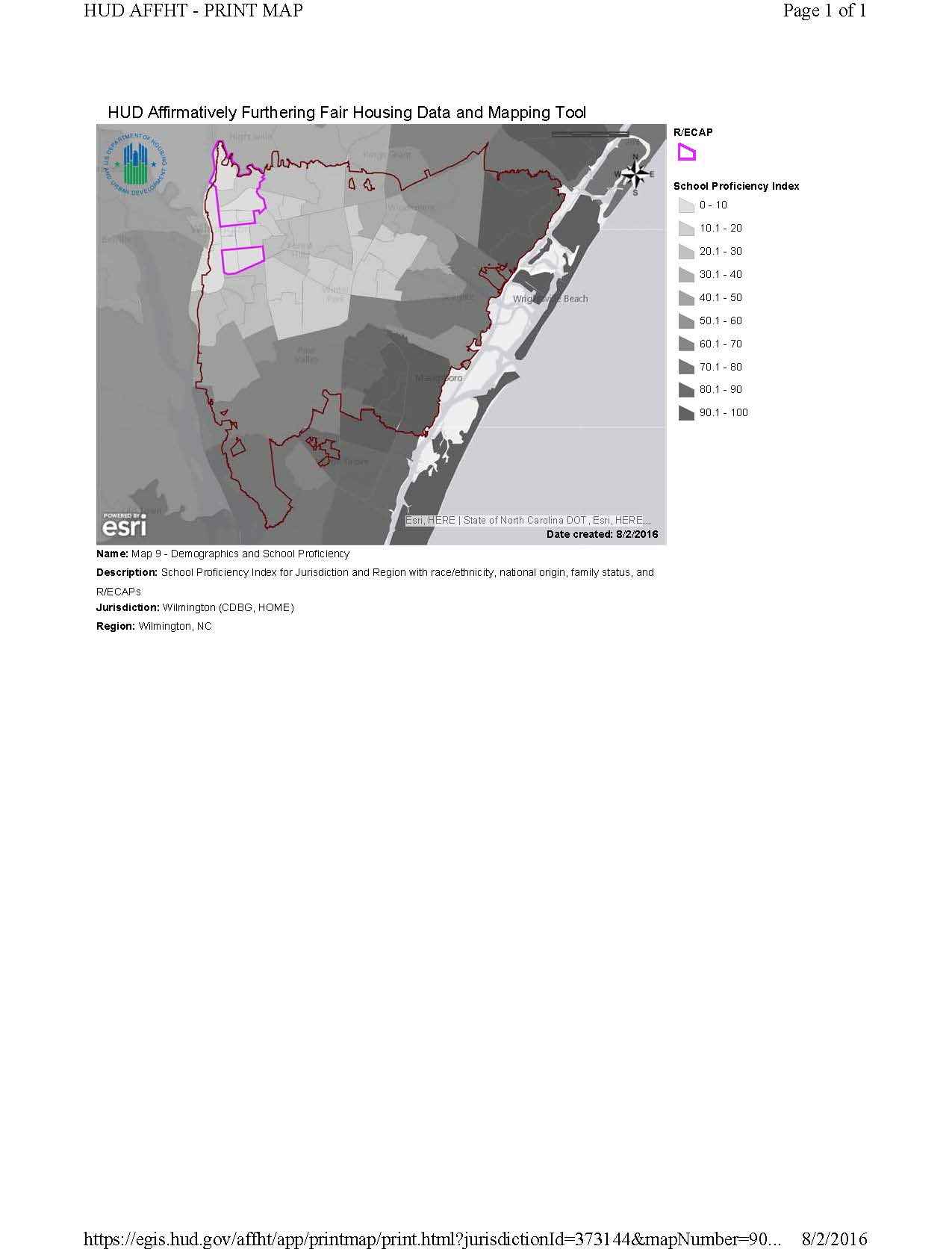 Job Proximity
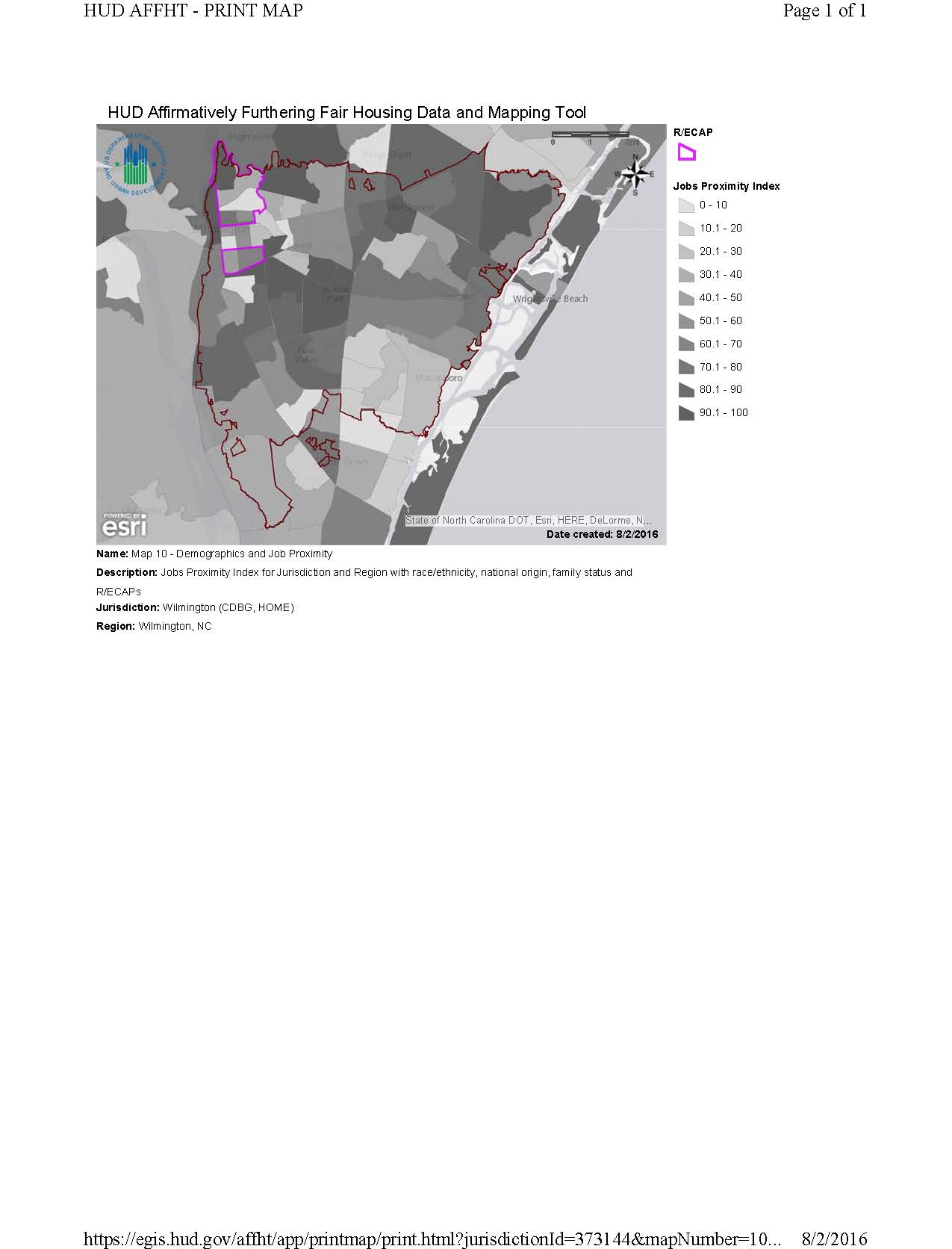 Labor Market Engagement/ Employment
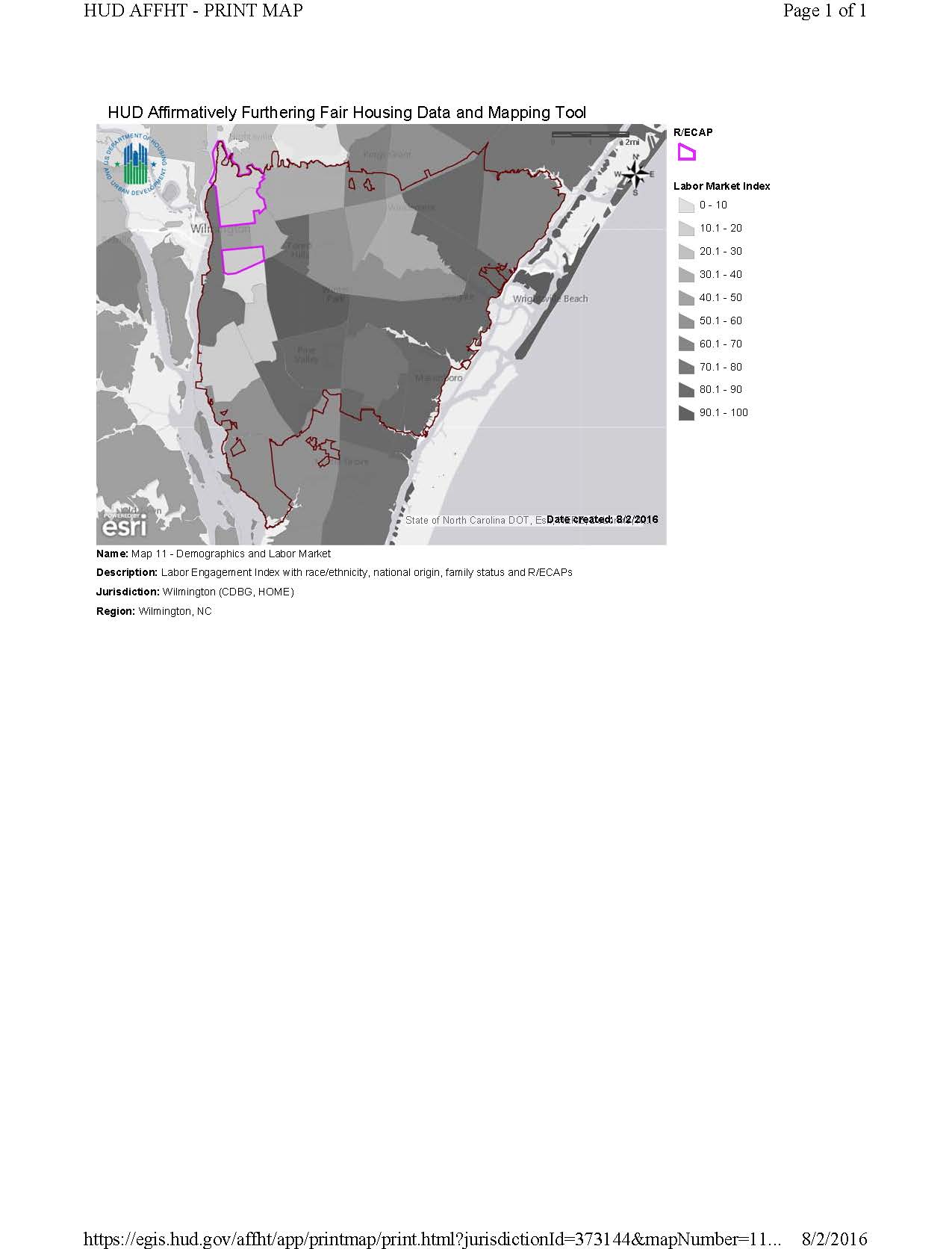 Transportation Cost Index
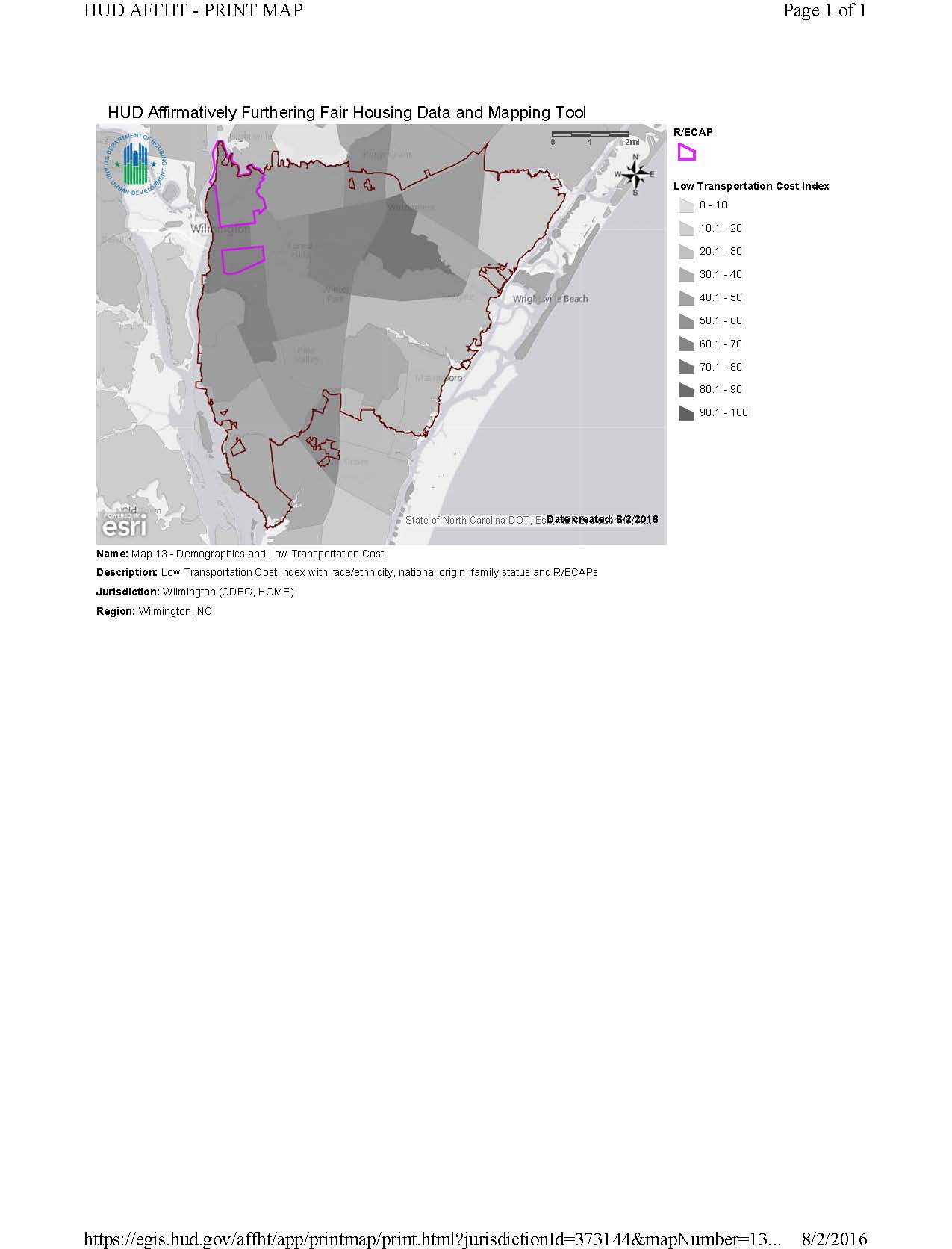 Fair Housing Issues
Publicly Supported Housing
Disability and Access
Fair Housing Enforcement
Outreach Capacity
Resources
Public Housing
Public Housing
Disability by Type
Severe Housing Cost Burden
Housing Cost Burden
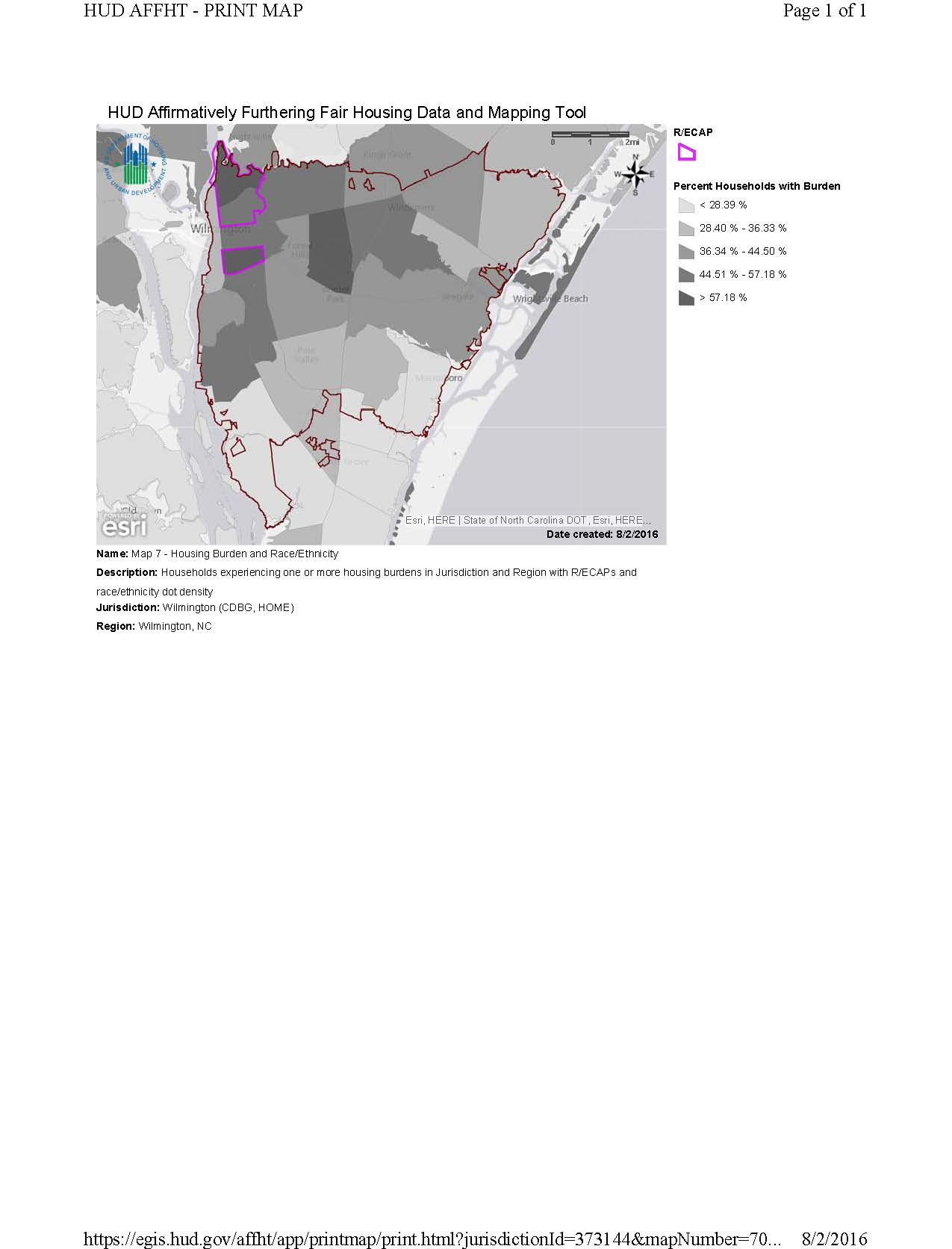 Choice
Fair housing choice involves individuals and families having the information, opportunity, and options to live where they choose without unlawful discrimination and other barriers related to race, color, religion, sex familial status, national origin, or disability, and that their choices realistically include housing options in integrated area and areas with access to opportunity
Fair Housing Goals
Goals must be measureable, tracked, and directly related to overcoming the significant contributing factors identified
The goals will be incorporated into subsequent planning processes and documents
HUD advises a “Balanced Approach”
[Speaker Notes: HUD has advised a balanced approach….]
Fair Housing Goals (cont.)
Goal 1: Increase Affordable Housing Options 

Goal 2: Maintain Existing Affordable Housing 

Goal 3: Increase Local Housing Enforcement Efforts

Goal 4: Reduce Housing Discrimination Based on Disabilities 

Goal 5: Expand & Improve Access to Funding Sources for Affordable Housing Development
[Speaker Notes: Give examples throughout this part of the presentation]
Fair Housing Goals (cont.)
Goal 6: Increase Homeownership Opportunities 

Goal 7: Improve Educational Supportive Services 

Goal 8: Improve Access to Employment Training Opportunities

Goal 9: Improve Access to Employment Opportunities 

Goal 10: Improve Access to Public Transportation
[Speaker Notes: Give examples,  recall the issue with occupancy code no more than 3 unrelated persons per residence….  
Erich to provide examples during presentation – mixed use planning/development, accessory dwelling units, minimum lot and building sizes, set back requirements, etc. etc. Density bonuses, impact and permit fee waivers etc.]
Fair Housing Goals (cont.)
Goal 11: Improve Public Perception of Affordable Housing 

Goal 12: Improve Land Use & Planning Efforts
HUD Submission
Draft AFH Public Comment September 2nd 
Public Hearing September 20th 
AFH Submission October 4th 
HUD Review & Approval 
Inconsistent with Fair Housing or Civil Rights Requirements
Substantially Incomplete
Next Steps
Implementation in Consolidated Plan and Annual Action Plans

Collaborative Effort amongst City departments & w/ stake holders